L’insertion professionnelle des docteurs
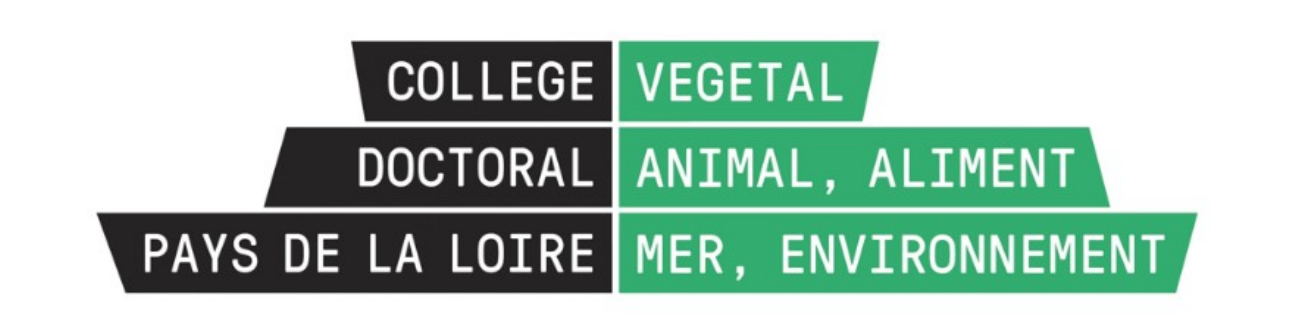 5e Journée Nationale du doctorat, 6 novembre 2024, Lille.
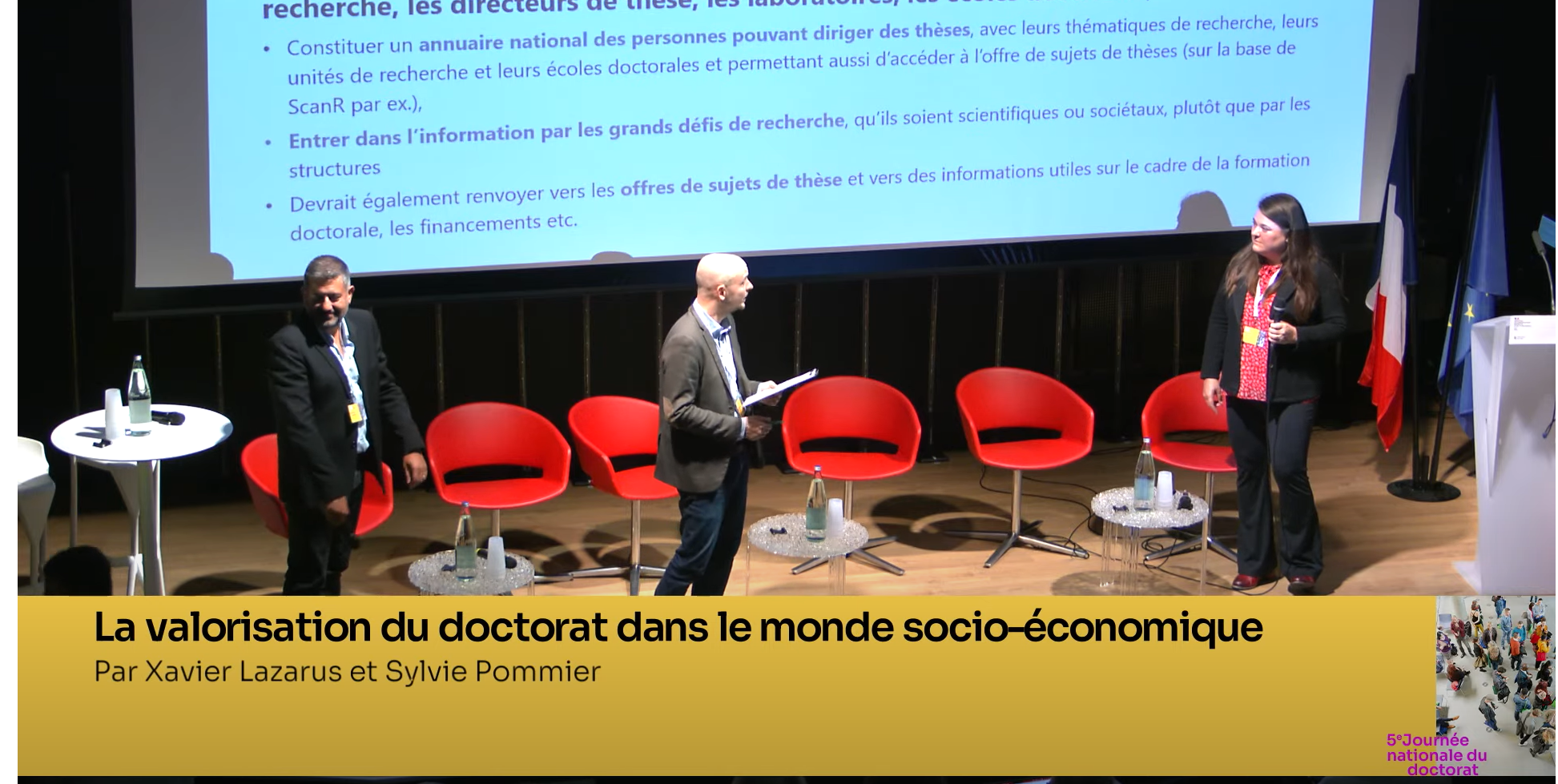 https://www.youtube.com/watch?v=2_NxqQrkjXg
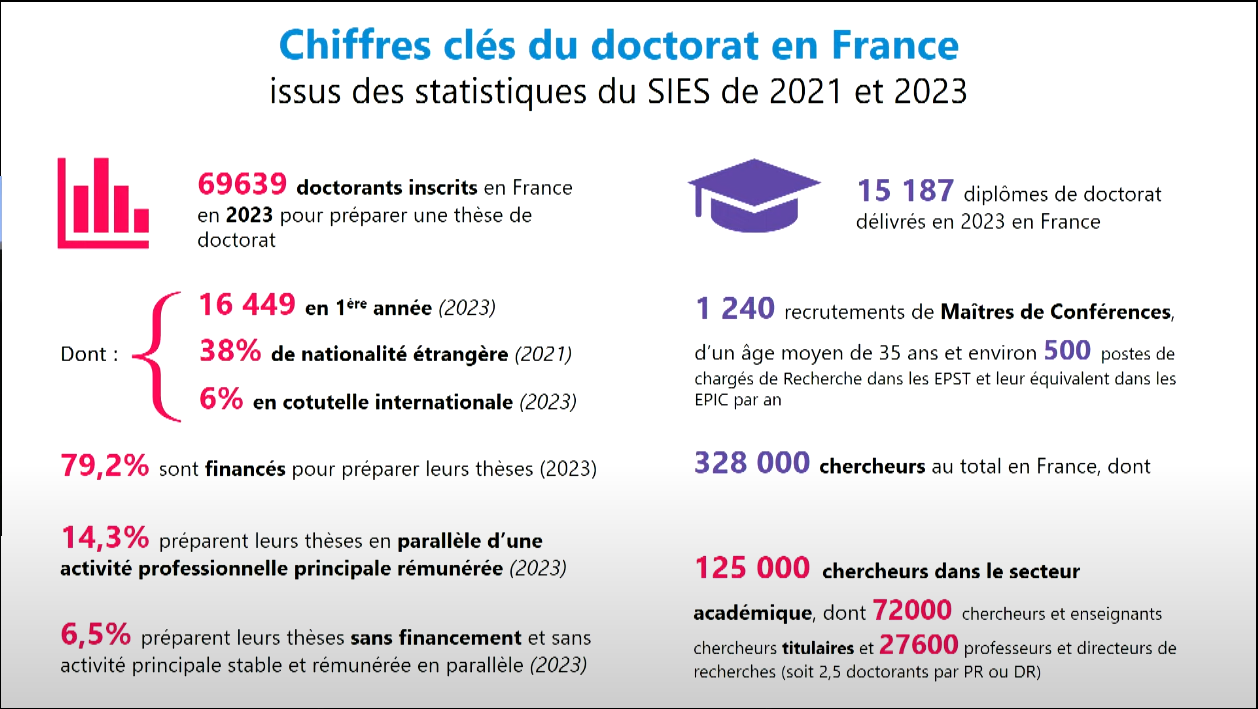 5e Journée Nationale du doctorat, 6 novembre 2024, Lille.
L’insertion professionnelle des jeunes docteurs au niveau national (2016 et 2018)
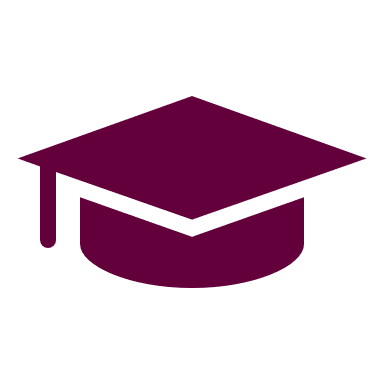 14 000 doctorats délivrés par an en France
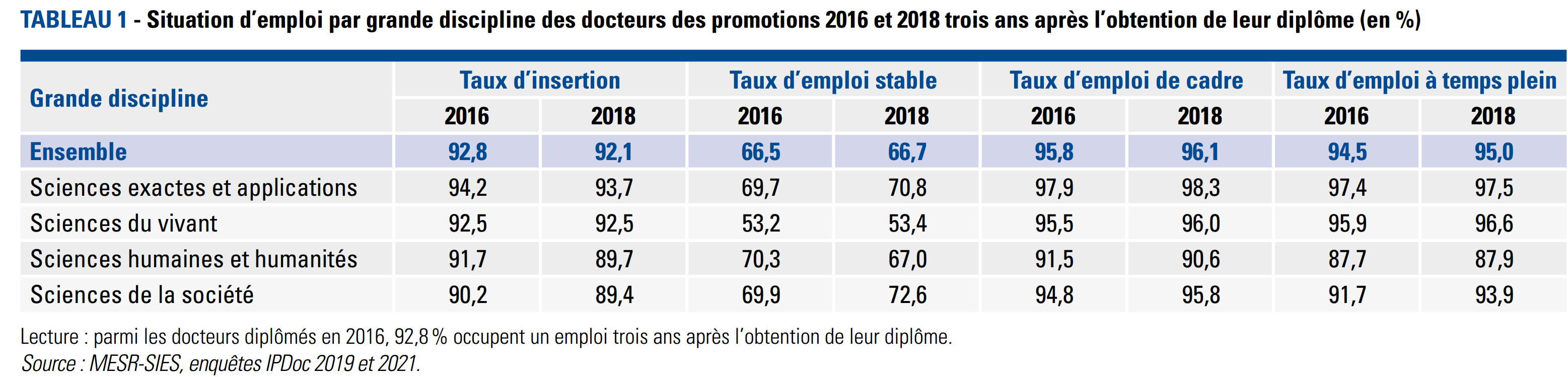 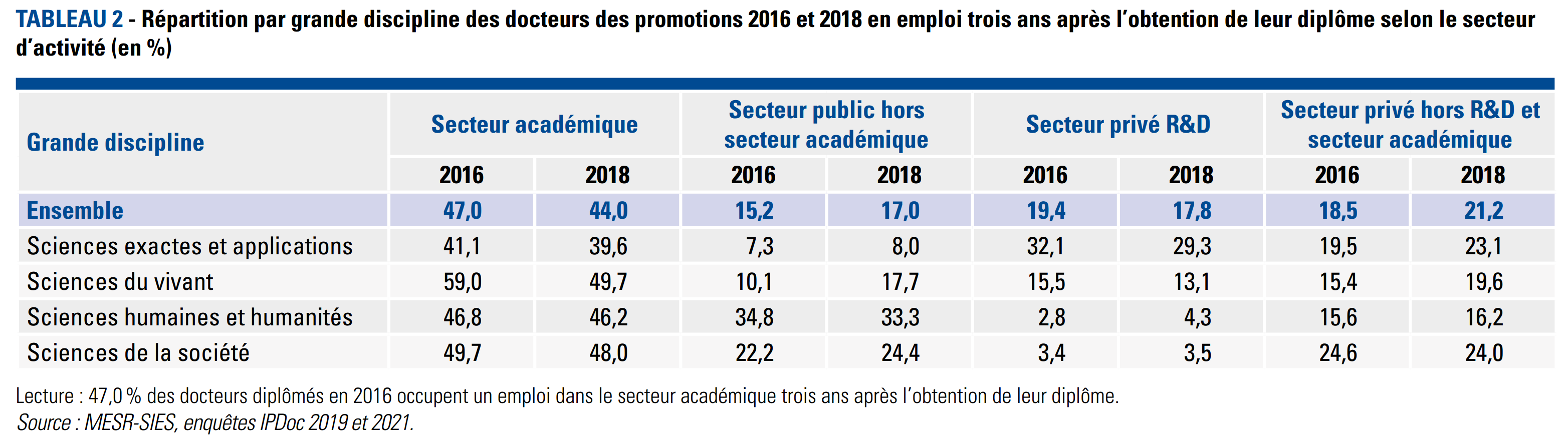 *
*86,3% en sciences agronomiques
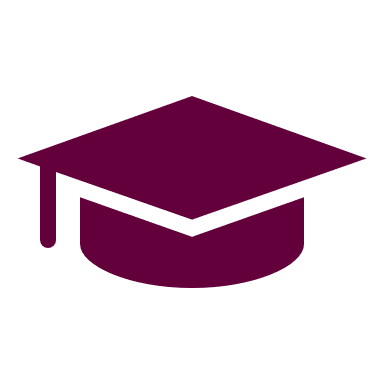 50% des docteurs hors secteur académique public
Des compétences à acquérir pendant la thèse pour préparer son futur recrutement